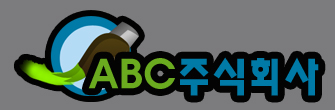 Franchise Cafe
목차
1
프랜차이즈 카페
2
매장 개설 안내
3
커피전문점 현황 비교
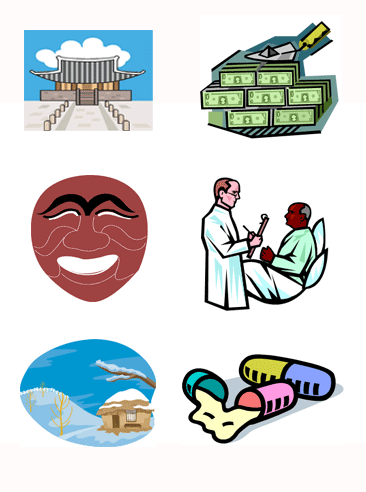 4
가맹 방법과 절차
2
3
4
5
6